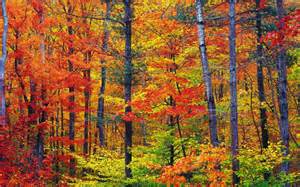 Как дикие животные готовятся к зиме
Составила: Плотникова  Наталья Николаевна,                             учитель начальных  классов, воспитатель,МБОУ Наримановского района «СОШ № 11»,  с. Старокучергановка, Астраханская область
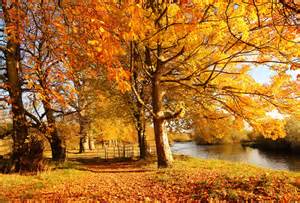 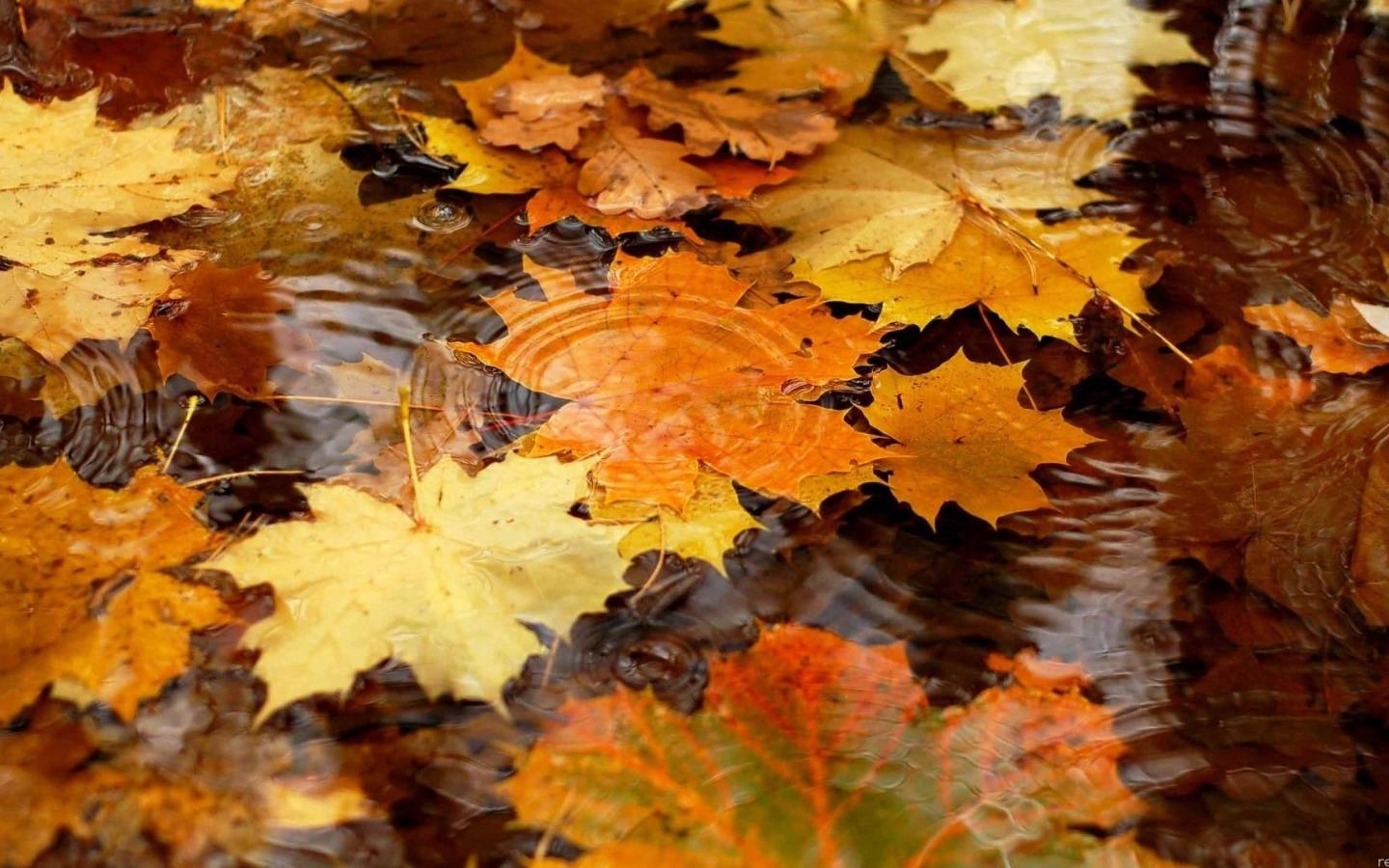 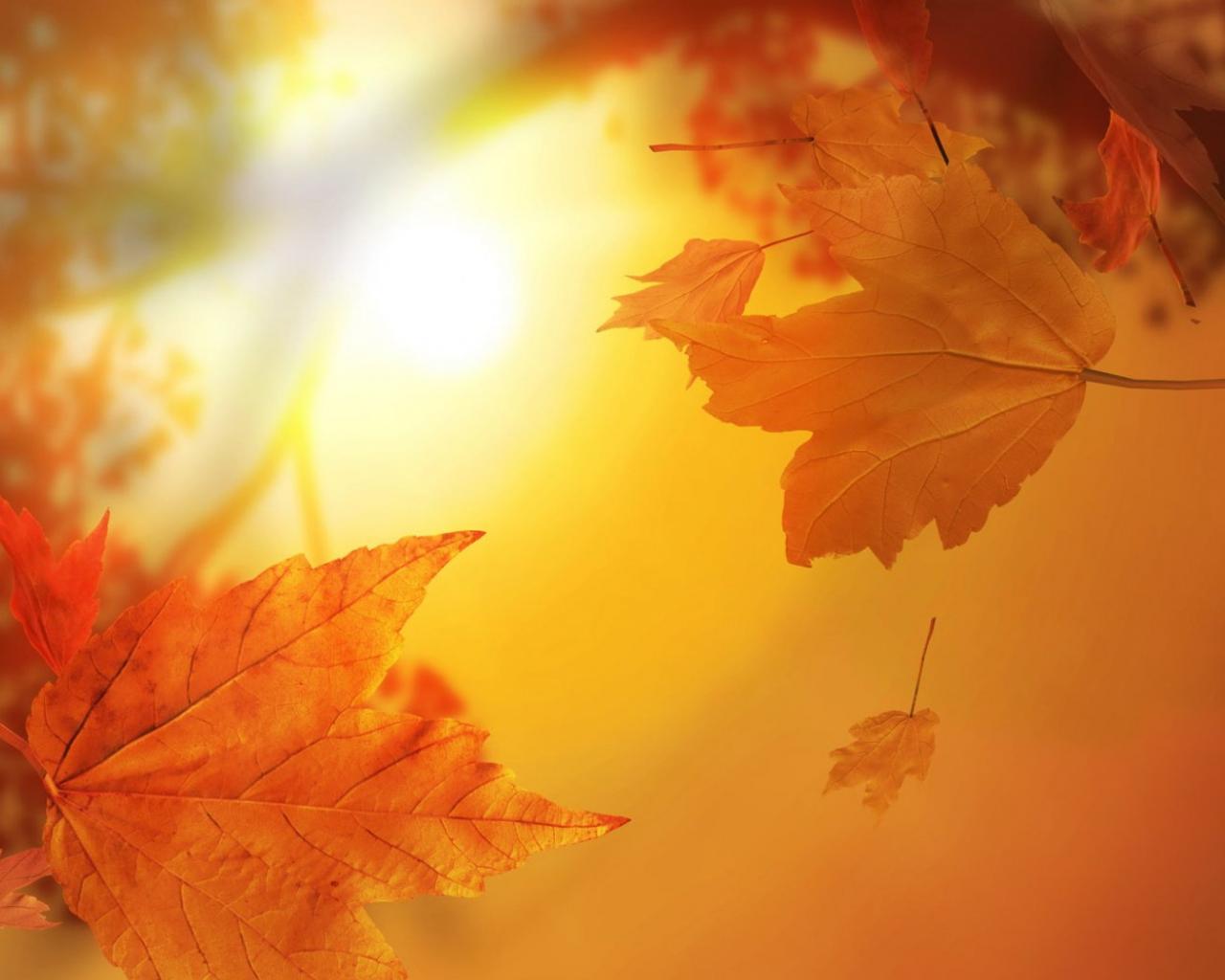 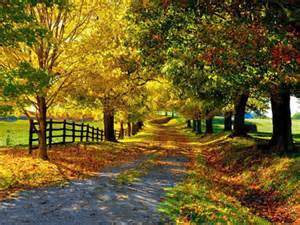 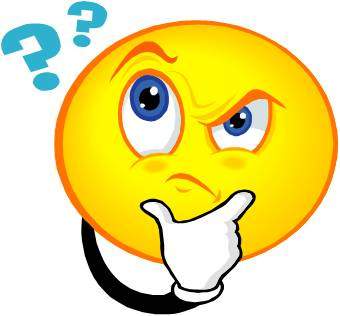 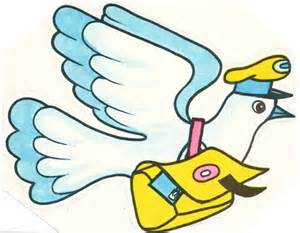 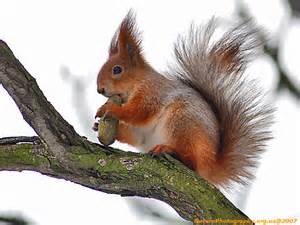 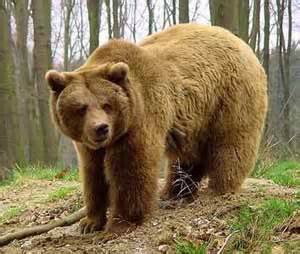 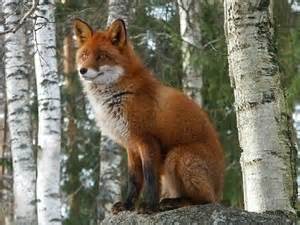 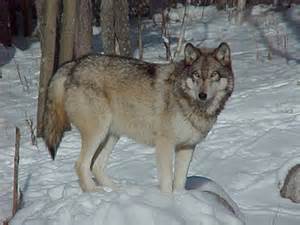 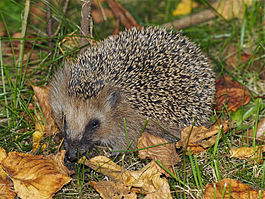 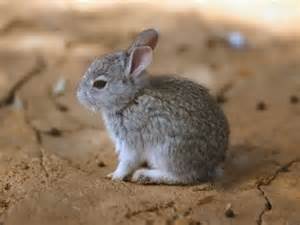 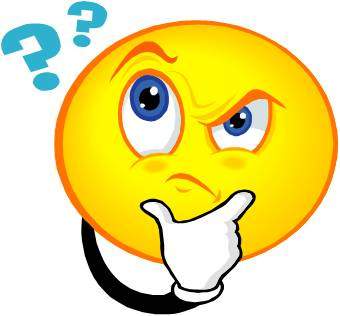 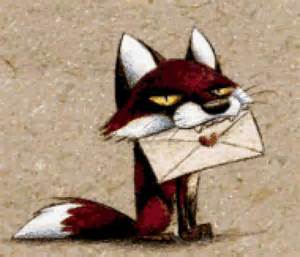 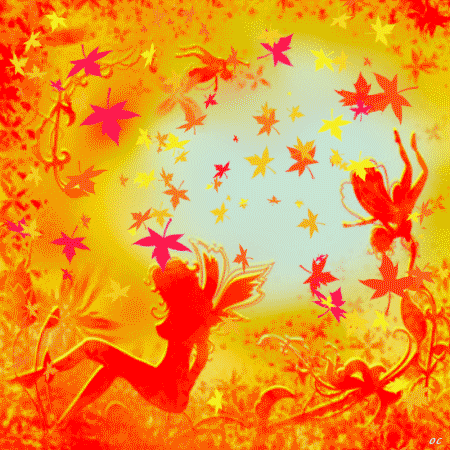 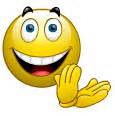 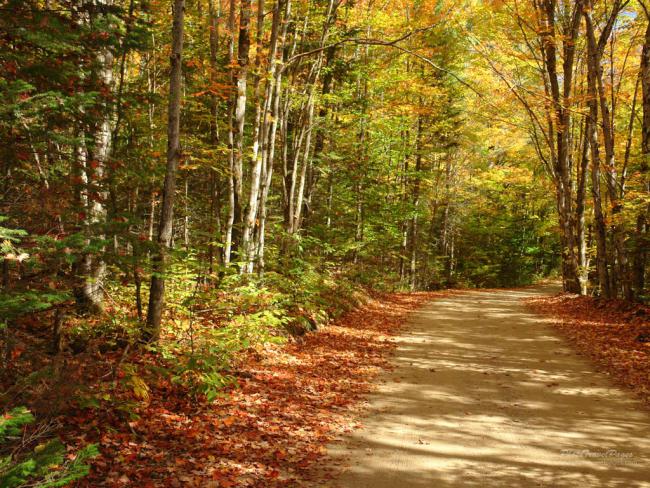 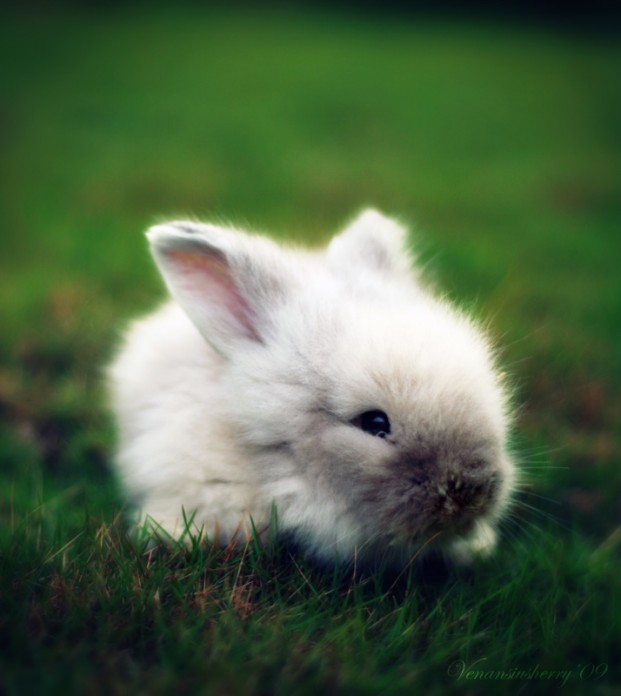 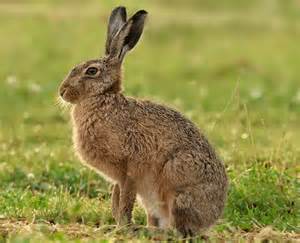 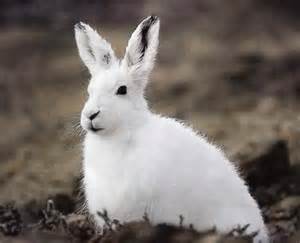 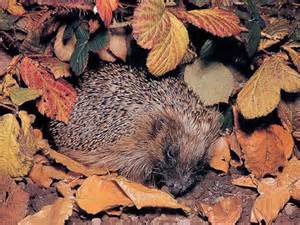 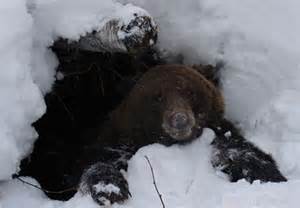 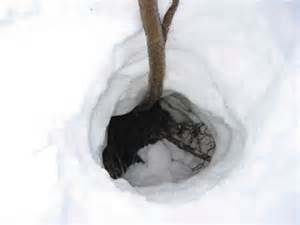 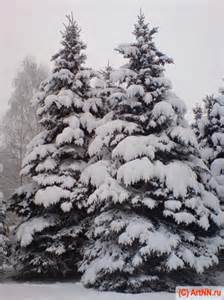 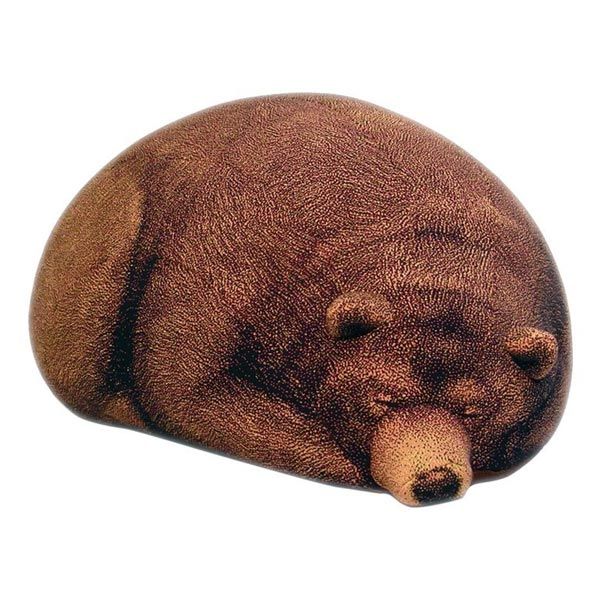 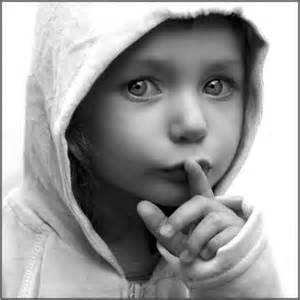 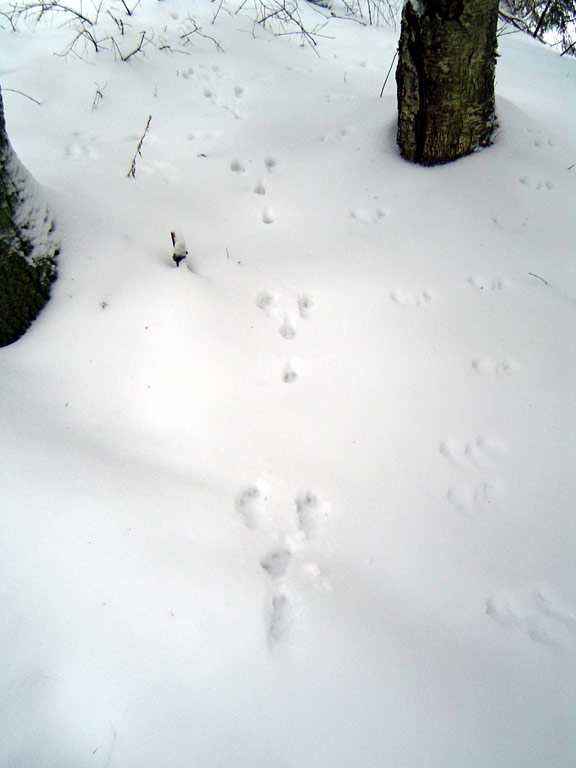 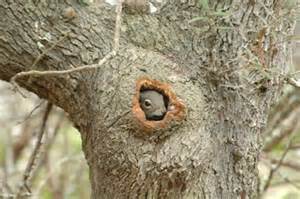 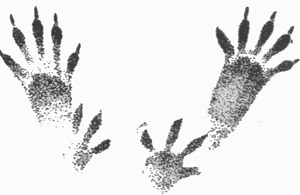 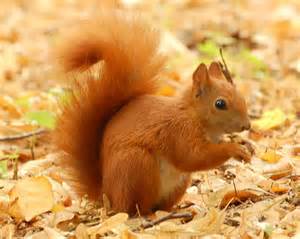 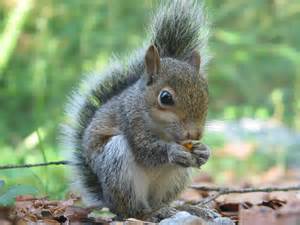 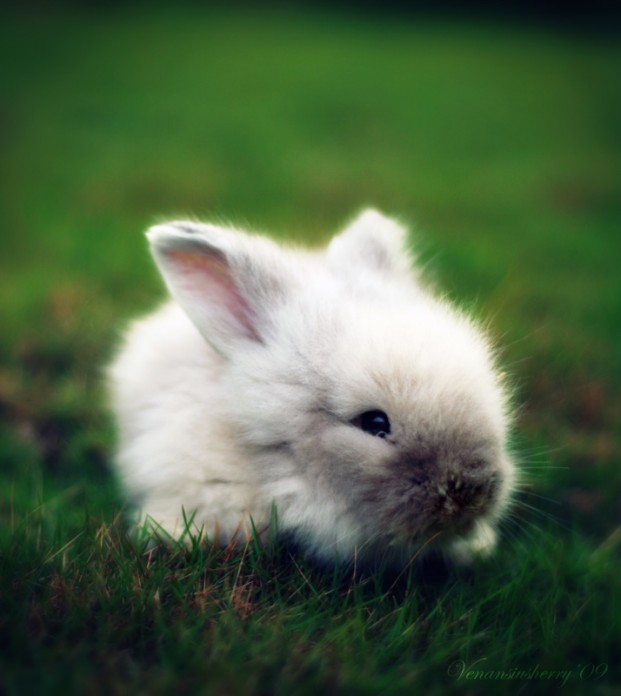 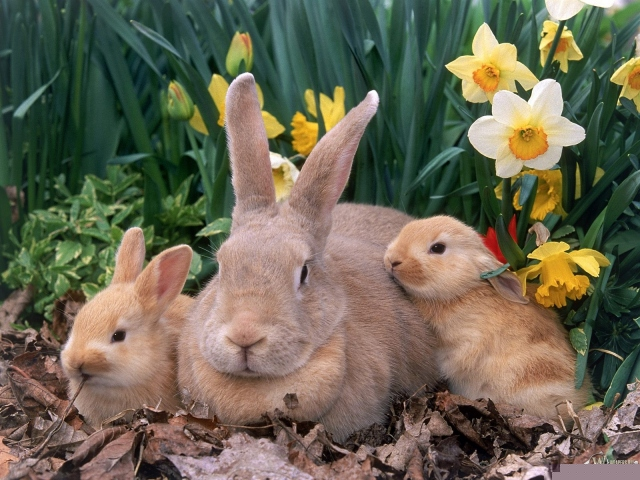 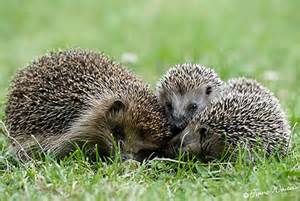 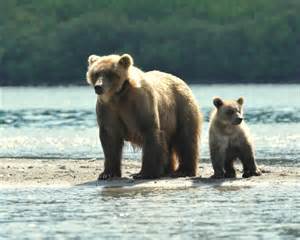 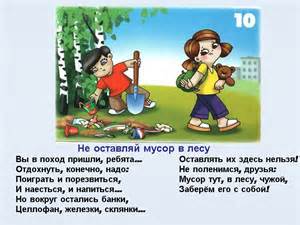 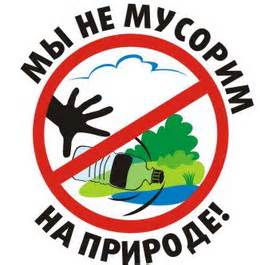 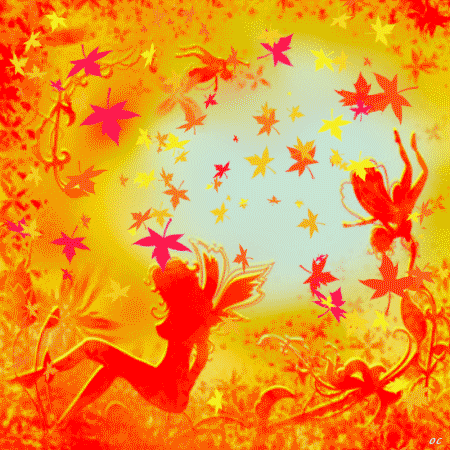 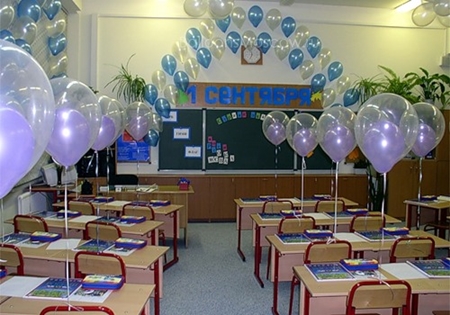 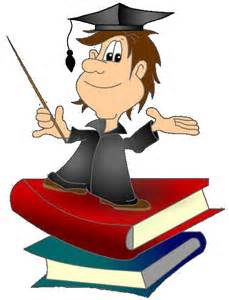 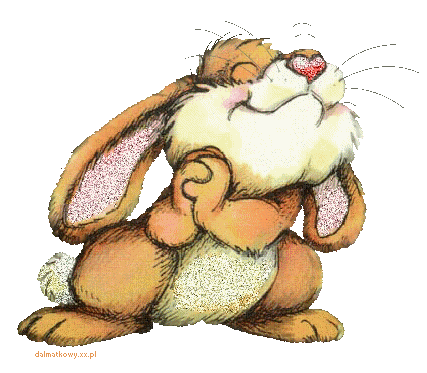 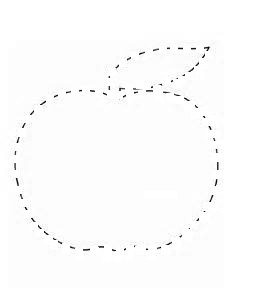 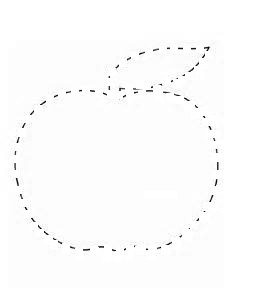 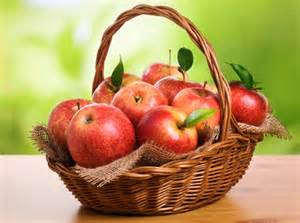